This text can be replaced with your own text.
Description 1
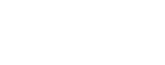 This text can be replaced with your own text.
Description 2
This text can be replaced with your own text.
Description 3
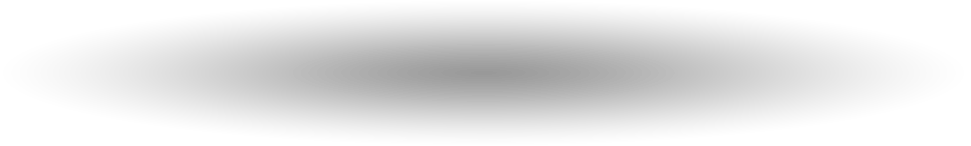 [Speaker Notes: 更多PPT素材与教程，请登录PPTfans,PPT设计教程网：http://www.pptfans.cn]